Marie Skłodowska-Curie ActionsIndividual Fellowships (IF)
Per Magnus Kommandantvold
KKT, Oslo, 26.03.2014
Horizon 2020
SWAFS
EIT
Excellent Science
Competitive
Industries
Better Societies
Widening…
[Speaker Notes: Jeg også bare minner om at det jeg skal snakke om hører inn under Pilaren «Excellent Science» …]
Pillar 1:  EXCELLENT SCIENCE
Marie Skłodowska-Curie Actions
Objective of the MSCA:Ensure the optimum development and dynamic use of Europe’s intellectual capital in order to generate new skills, knowledge and innovation

Budget 2014-2020: 6.162 million €
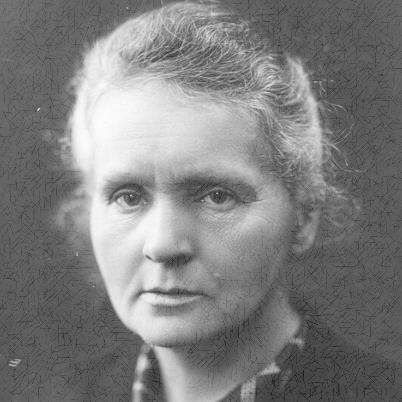 Marie Skłodowska-Curie ActionsKey features
Open to all domains of research and innovation from basic research up to market take-up and innovation services 
Entirely bottom-up
Participation of non-academic sector strongly encouraged, especially industry and SMEs
Mobility as the key requirement - funding on condition participants move from one country to another
Promotion of attractive working and employment conditions
Particular attention to gender balance
Public engagement of supported researchers
2014-2015: 10 calls foreseen -> one call per each MSC action per year + one call covering 2 years of European Researchers' Night + NCP project
[Speaker Notes: Gender recieved more attention than we have seen before. All MSCA should take measures to facilitate mobility and to conteract gender related barriers to it. This we have heard before, but the attention is not only on the recruitment of MSCA fellows, it is also on decisionmaking in the consortia and the delivery of supervision.

Citation from the work programme:
In research activities where human beings are involved as subjects or as end users, gender differences may exist. – In these cases the gender dimension in the research content has to be adressed as an integral part of the proposal to ensure the highest level og scientific quality.]
Marie Skłodowska-Curie Actions
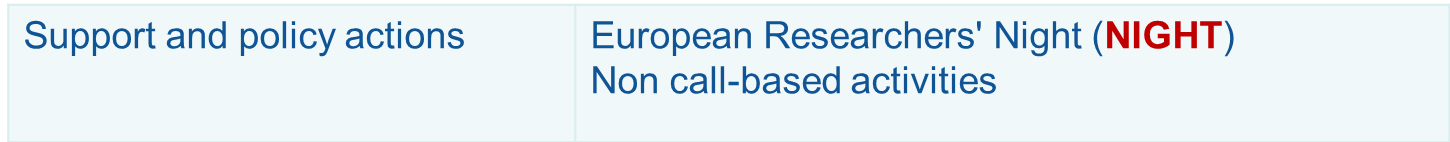 Marie Skłodowska-Curie ActionsIndividual Fellowships (IF)
Objective
to enhance the creative and innovative potential of experienced researchers
to provide opportunities to acquire new knowledge, work on research projects in a European context or outside Europe, resume a career or return to Europe 
Scope 
Individual, trans-national fellowships awarded to the best or most promising researchers (all nationalities, subject to mobility rule)
European Fellowships (12-24 months) or Global Fellowships (12-24 months + mandatory return phase of 12 months)
Career Restart Panel and Reintegration Panel
Secondments, notably in the non-academic sector, embedded in the career development
Expected Impact  
to release the full potential of researchers and to catalyse significant development in their careers in both the academic and non-academic sectors
Experienced researcher (>4 years of experience)Individual Fellowships (IF - European)
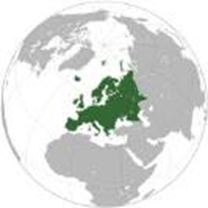 Duration 12-24 months
To all EU member states and assoc. countries
Call opens 12. March 2014, deadline 11. September
You apply, in collaboration with the host institution, directly to Brussels:http://ec.europa.eu/research/participants/portal/desktop/en/opportunities/index.html
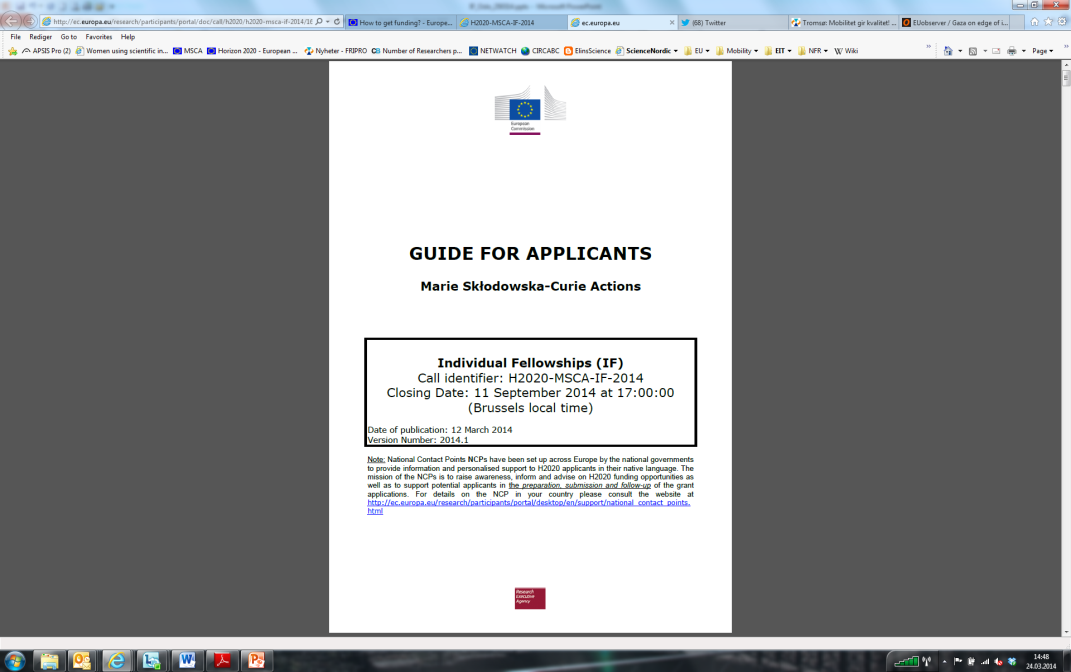 Experienced researcher (>4 years of experience)Individual Fellowships (IF - Global)
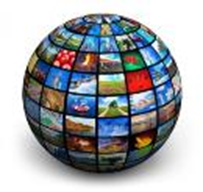 Duration 12-24 months + 12 month mandatory return phase with European host
To all countries globally, except MS/AC
Call opens 12. March 2014, deadline 11. September 2014
You apply, in collaboration with the host institution, directly to Brussels:http://ec.europa.eu/research/participants/portal/desktop/en/opportunities/index.html
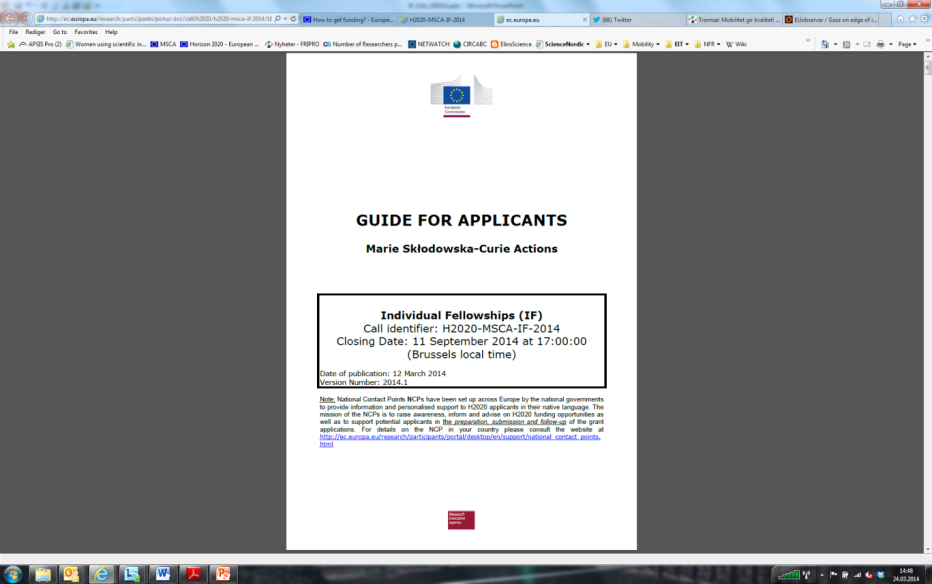 Timeline
Publication of call:12 March 2014 	
Deadline for submission of proposals:11 September 2014 at 17:00:00, Brussels local time 	
Evaluation of proposals:October - November 2014 	
Information on the outcome of the evaluation: February 2015 	
Indicative date for the signing of Grant Agreem.: May 2015
Award criteria
In line with all other programmes in H2020
Set out in Art. 14 of the Horizon 2020 Rules for Participation
3 award criteria:
Excellence (50% weighting)
Impact (30% weighting)
Implementation (20% weighting)
All elements of the criteria similar for all MSCA, identical wording for impact towards the programme objectives
More clarifications in the Part B of the Guide for Applicants for each action
Evaluation/award criteria (IF)
Structure of the proposal: part A
Section 1: General information about the proposal (including the abstract);
Section 2: Data on participants and contacts;
Section 3: Budget;
Section 4: Ethics issues table;
Section 5: Information on Partner organisations.
Proposal structure: The part B
In drafting PART B of the proposal, applicants must follow the structure outlined below:
LIST OF PARTICIPANTS
START PAGE COUNT
1. SUMMARY
2. EXCELLENCE
3. IMPACT
4. IMPLEMENTATION
STOP PAGE COUNT
5. CV OF THE EXPERIENCED RESEARCHER (5 pages max)
6. CAPACITIES OF THE PARTICIPATING ORGANISATIONS
7. ETHICAL ASPECTS
8. LETTERS OF COMMITMENT OF PARTNER ORGANISATIONS
Max 10 pages in total
No reference to the outcome of previous evaluations of this or any similar proposal should be included in the text. Experts will be strictly instructed to disregard any such references.
Typical IF training activities
Research and training activities
Training-through-research
Hands-on activities: techniques and instruments
Transferable skills: entrepreneurship …
Secondments are encouraged. Max. 30%
Inter-sectoral or interdisciplinary knowledge transfer
Financial and organisational management of the action
Communication, dissemination
Public Engangement
15
Remuneration:  100% acc.to unit costs
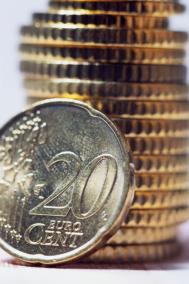 * A country correction coefficient applies to the living allowance. This coefficient is the one applicable to the country of the researcher’s host organisation as listed in Table 4.** These unit costs will be subject to a funding rate of 100% (Article 22.4 Rules for Participation).
Remuneration examples
GF 24 months in USA and 12 months in Norway

Living allowance, USA	                    4 650 x 24 x 0,994 = € 110 930
Mobility allowance, USA		           600 x 24 = €   14 400
Living allowance, Norway	                  4 650 x 12 x 1,1319 = €   63 161
Mobility allowance, Norway		           600 x 24 = €   14 400

Familiy allowance		            n/a
Research traning and networking 	           800 x 36 = €   28 800
Management			           650 x 36 = €   23 400

Researcher USA : 	≈ NOK 532 650 per year
		   110 930 + 14 400 = € 125 330/2
Researcher NO: 	≈ NOK 629 270 800 per year
		     63 161 + 14 400 = € 77 561

Beneficiary: 	 ≈ NOK 147 900 per year
		    28 800 + 23 400= € 52 200/3
EF 24 months in Germany

Living allowance	                    4 650 x 24 x 0,998 = € 110 260
Mobility allowance		           600 x 24 = €   14 400
Familiy allowance		            n/a
Research traning and networking 	           800 x 24 = €   19 200
Management			           650 x 24 = €   15 600

Researcher : 	≈ NOK 529 800 per year
		   110 260 + 14 400 = € 124 660/2

Beneficiary: 	 ≈ NOK 147 900 per year
		   19 200 + 15 600 = € 34 800/2
Calls 2014
And calls coming in 2015
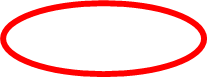 How to apply?
2014 call published on the (new) call page Participants Portal
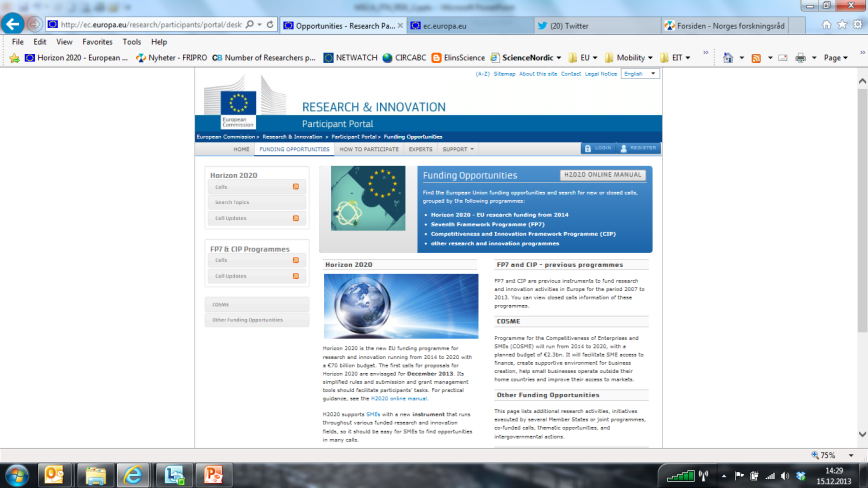 http://ec.europa.eu/research/participants/portal/desktop/en/opportunities/index.html
FP7-PEOPLE-IEF 2007-2012: Success rates
PES2020: support to write applications for H2020
Budget in 2014: 39 mill NOK
The support is 50% of hours, travel and supporting services
15 000 – 300 000 kr
Minimum requirement is an accepted and eligible application
Additional support for the best applications over threshold and for contract negotiations
Universities, university colleges and institutes apply for a lumpsum. All others can submit individual applications
PES2020: example on level of support cont.
Relevant web pages
Calls: http://ec.europa.eu/research/participants/portal/desktop/en/opportunities/index.html 
MSCA: http://ec.europa.eu/programmes/horizon2020/en/h2020-section/marie-sk%C5%82odowska-curie-actions 
Funding for researchers: http://ec.europa.eu/programmes/horizon2020/en/area/funding-researchers 
EURAXESS: http://ec.europa.eu/euraxess/index.cfm/general/index
Research Executive Agency (REA):Web-streamed training
Web–streaming on ITN and RISE from 15. January 2014 is still available on: http://scic.ec.europa.eu/streaming/index.php?es=2&sessionno=e6cc48e3a8db9b618592a86a57960164 

Streamed training session on IF and COFUND is foreseen for 10. June. Send us an email up front for correct web address!!
25
Marie Skłodowska-Curie Actions:Contacts:
Thorbjørn GILBERG, Division of Sciencethg@rcn.no, ph. 2203 7433

Per Magnus KOMMANDANTVOLD, International staff, pmk@rcn.no, ph. 92247635
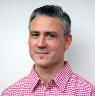 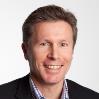 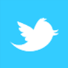 @MarieCurie_NCP
FRIPRO mobility grant
Oslo March 25th, PhD Per Ivar Høvring
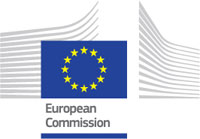 Co-funded by the
FP7 Marie Curie COFUND action of  the 
European Union
About FRIPRO – The funding scheme for independent projects
The FRIPRO funding scheme provides funding for independent projects in an open national competitive arena on the basis of scientific merit. The FRIPRO funding scheme is designed to promote research of high scientific quality independent of research area and discipline.
FRIPRO - application types
Personal Post-doctoral Research Fellowships
0-5 years after PhD
Young Research Talents 
2-8 years after PhD
Researcher Projects
Experienced researchers

FRIPRO mobility grant
0-6 years after PhD

Other
Personal Overseas Research Grant
Support for Events
FRIPRO Mobility grant
All fields0-6 år after PhD
2 years abroad i + 1 year in Norway
Open for all Norwegian research institutions
Fellow employed by the Norwegian institution the whole period
Agreement between foreign and Norwegian institution
Open for researchers of all nationalities 
Calls in 2014, 2015, 2016
14 fellowships/call
FRIPRO
Same call deadline
Same  Assessment of grant applications
Other types of applications:
Young Research Talents 
Researcher Projects
Personal Post-doctoral Research Fellowships
Deadline:21. May 2014
News about FRIPRO mobility grant with link to pre-call:
http://www.forskningsradet.no/no/Nyheter/Nytt_mobilitetsstipend_under_FRIPRO/1253993583894
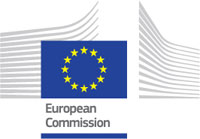 Co-funded by the
FP7 Marie Curie COFUND action of  the 
European Union
The Budget

Salary for three years. 
Personal Overseas Research Grant for the first year 
Round-trip travel expenses for two trips between Norway and the host country will be covered in the course of the first two years 
Operating expenses of up to NOK 60 000 will be covered each year.
Overhead to the Norwegian host institution
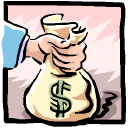 Support
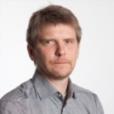 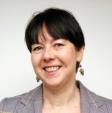 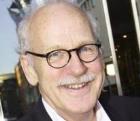 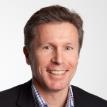 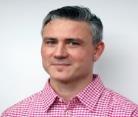 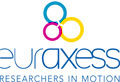 EURAXESS Norway: 
«Stipendbasen», calls in Norway,  practical information regarding researcher mobility 
www.euraxess.no